Exp10：Titration of Acids and Bases
實驗原理

在這次實驗中所使用 NaOH 溶液其準確濃度需要利用標定來進行，將標定好的鹼液再進行未知酸的滴定。再滴定前，需要加入指示劑是為了判別當酸液被滴定至中性或鹼性的基準，其指示劑改變顏色為滴定終點，且 pH 值不同。本次實驗的 NaOH 溶液用 Potassium hydrogen ohthalate (KHP) 進行標定，KHP 為一質子酸，反應式如下:

              KHC8H4O4(aq) + NaOH(aq) → H2O(l) + KNaC8H4O4(aq)

當滴定至終點時，指示劑會有顏色的變化而 KHP 的莫耳數等於 NaOH的莫耳數，所以用下列公式推得 NaOH 實際濃度。

                                    Mbase × Vbase = MKHP  × VKHP
實驗藥品

     1. 19M NaOH  2. Potassium hydrogen ohthalate (KHP)  3. 酚酞  4. 未知酸


實驗儀器

     1. 滴定管   2. 錐形瓶 500 mL and 250 mL  3. 玻棒  4. 燒杯
實驗步驟

配置0.1M NaOH 水溶液
      煮沸 500ml 蒸餾水再冷卻至室溫配置成 0.1M NaOH 水溶液。
A. 標定 NaOH 水溶液濃度
     準備 400 mL 至 450 mL 蒸餾水煮沸 5 mins，冷卻至室溫。分取 0.4 g 和 0.2~0.6 g KHP 至 250 mL錐形瓶中配成100 mL 水溶液，取 25mL 水溶液，最後加入指示劑，利用 0.1M NaOH 進行滴定，當抵達滴定終點時溶液由無色變至紛紅色 (顏色很久才會消失) 且紀錄 NaOH 滴定體積。滴定三次計算NaOH的平均濃度。

B. 分析未知酸 (工研醋)
     利用標定好的 NaOH 水溶液進行未知酸的滴定，計算濃度與標準差。
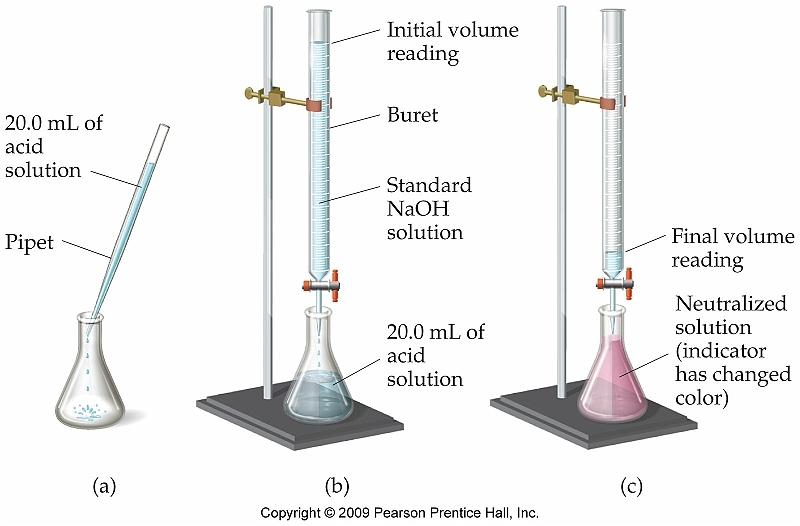 apchemistryatgwhs.yolasite.com
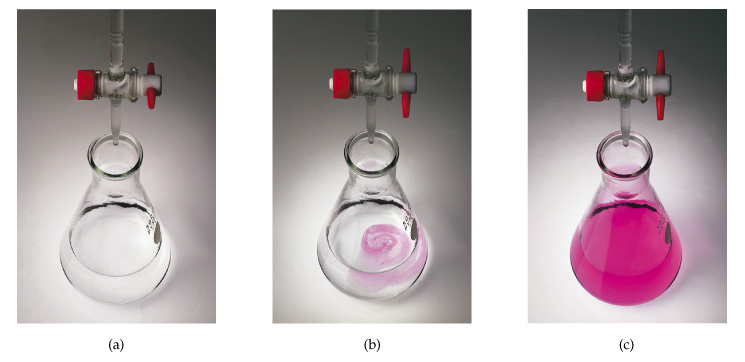 滴定前
滴定後達到滴定終點
滴定過量!
藥品性質

1. NaOH (氫氧化鈉) ：39.9971 g·mol−1
m.p.: 318 °C b.p.:1388 °C，為一具強腐蝕性的鹼性物質，溶於水後可使酚酞試紙呈現紅色、石蕊試紙呈現藍色。

2. KHP (鄰苯二甲酸氫鉀) ：204.2212 g·mol−1
 m.p.:295 ℃，由於其容易用重結晶法得到純品，不含結晶水，不吸潮，容易保存，當量大，常用於氫氧化鈉標準溶液的標定。

3. 酚酞 ： 318.323 g·mol−1
在 pH＜8.2 的溶液裡為無色的內酯式結構，當 pH＞10 時為粉紅色的醌式結構，是一種常用的酸鹼指示劑。
實驗注意事項

酚酞配置
取 0.1 g 酚酞 加蒸餾水 10mL 再加 6mL 酒精配製而成。

空白滴定
不加入主要分析物至被滴定的溶液中，而進行滴定。